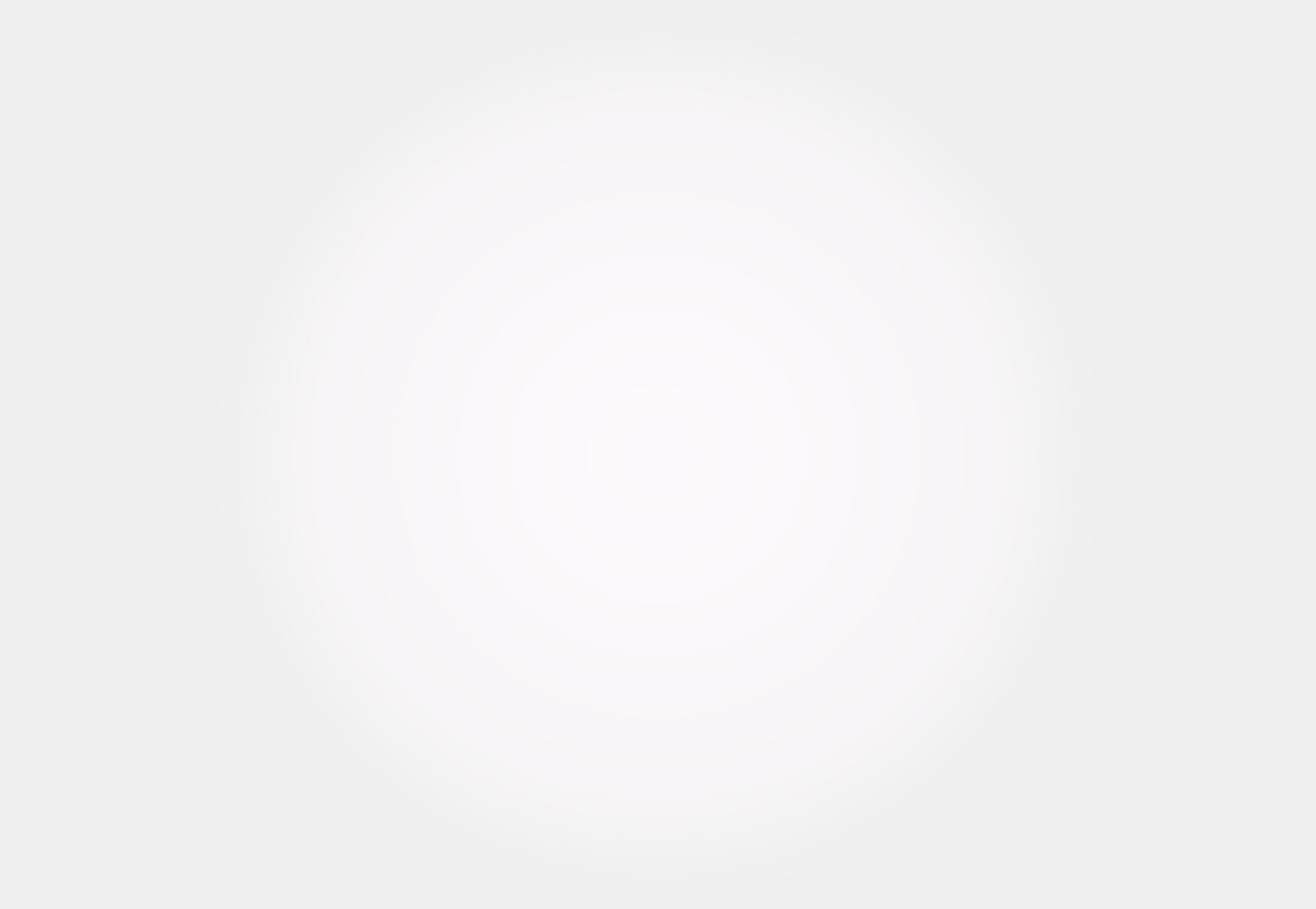 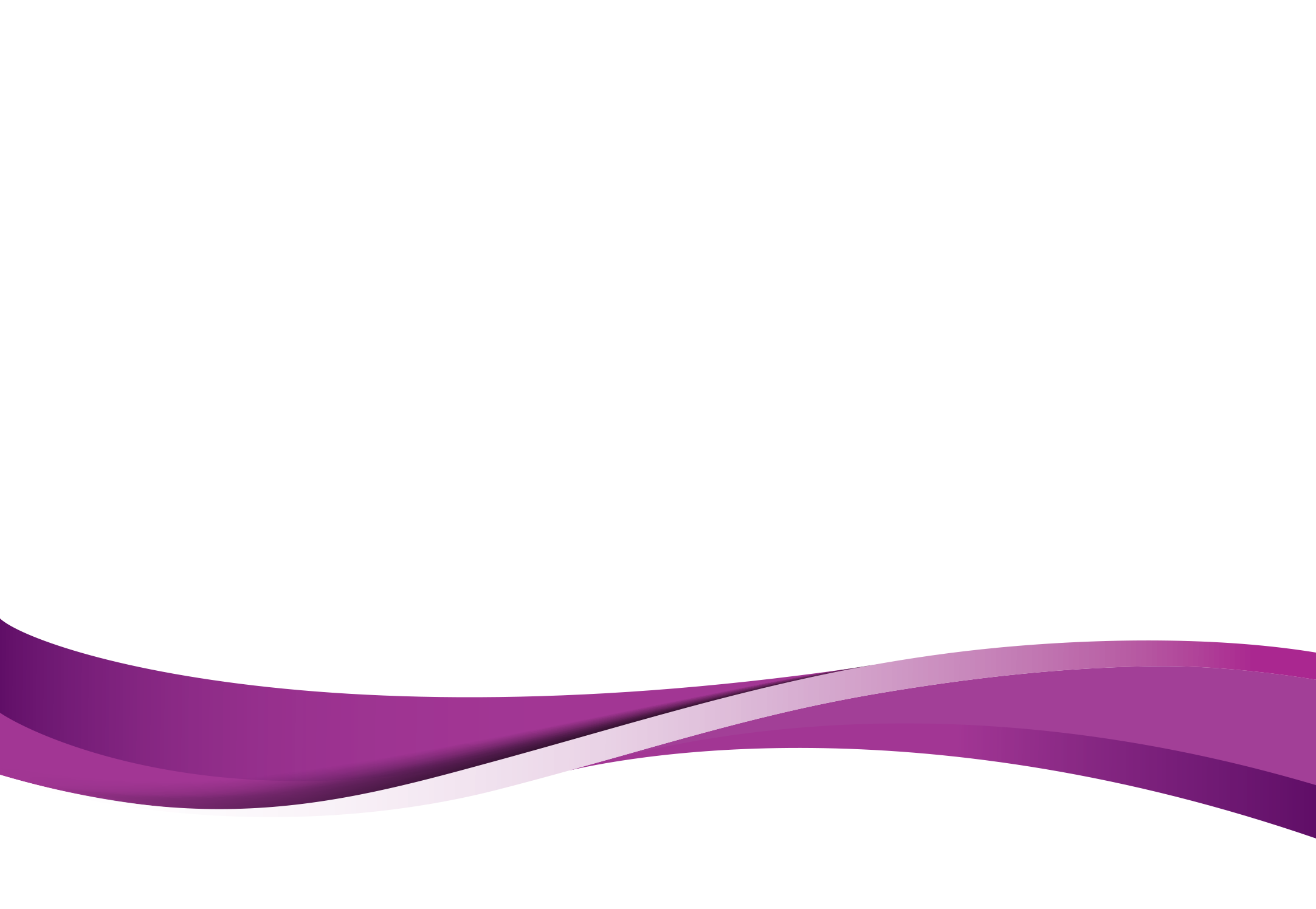 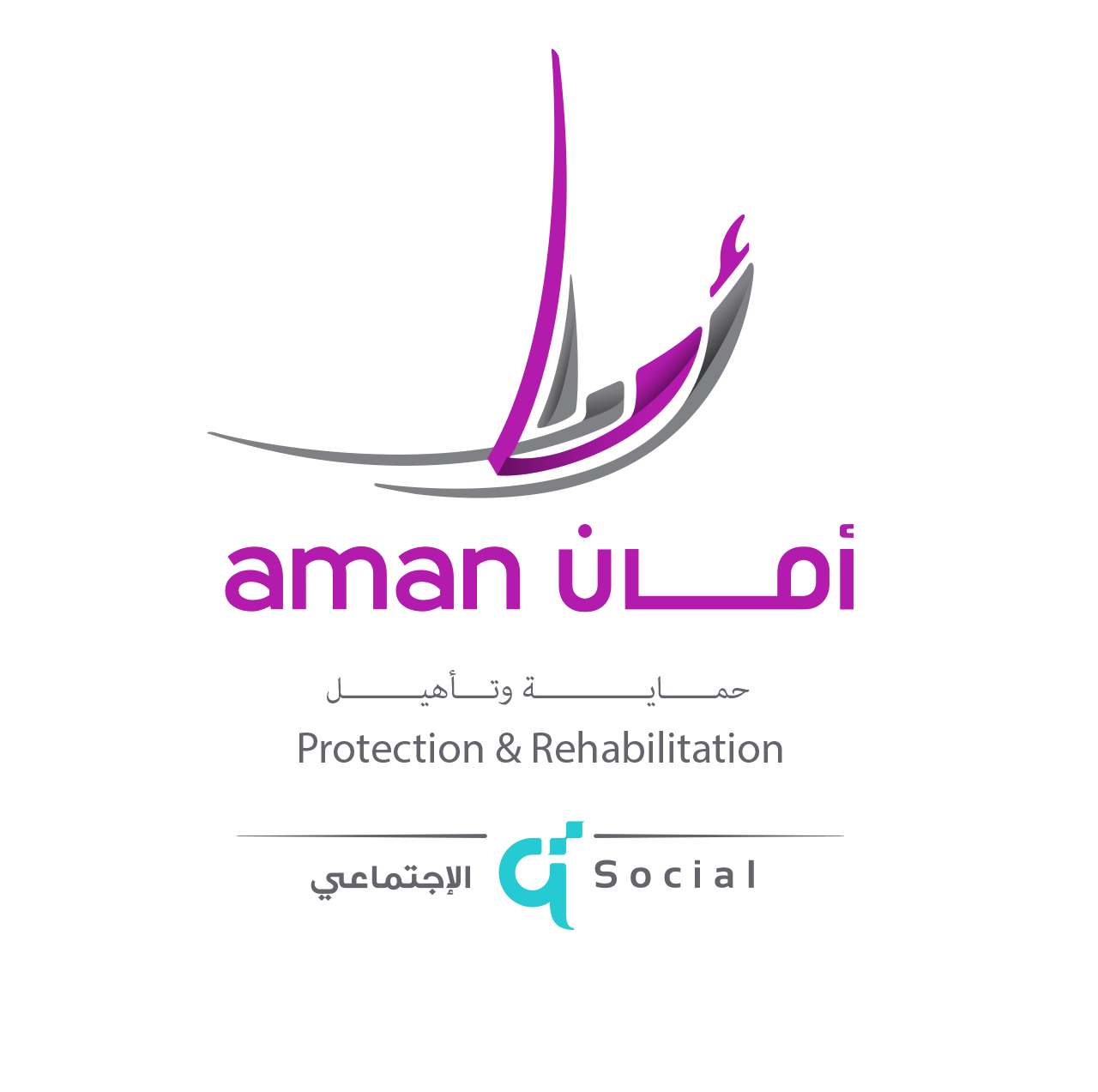 مركز الحماية والتأهيل الاجتماعي
Protection & Social Rehabilitation Center
عقد سلسلة من مذكرات التفاهم مع كل من النيابة العامة والشرطة المجتمعية بشأن تكثيف جهود حماية ضحايا العنف من النساء والأطفال وتنظيم إجراءات الإحالة والتحويل 
الشراكة مع جمعية المحامين لتوفير محامين متطوعين للترافع في قضايا النساء من ضحايا العنف 
يقوم المركز بإدارة وتشغيل فروعه لدى كل من مقر النيابة العامة ومقر نيابة الاسرة وفي مقر إدارة أمن العاصمة
يقوم المركز بجهود المناصرة من خلال رصد الثغرات القانونية والتشريعية ورفع التوصيات بشأنها
عقد سلسلة من مذكرات التفاهم مع المؤسسات الصحية العامة مثل مؤسسة حمد الطبية ومركز سدرة للطب والبحوث وذلك بغرض توفير الخدمات الصحية المجانية والعاجلة والمتخصصة لحالات المركز
كما وتقوم وزارة الصحة من خلال مذكرة تفاهم موقعة مع العمل الاجتماعي بتوفير كوادر طبية لخدمة اعمال المركز وبناء قدرات الطاقم الطبي الخاص بالمركز
التعاون بشأن التراخيص الطبية المطلوبة لمزاولة المهن الطبية والتمريضية
وللمركز جهود في مجال تفعيل الشراكة المجتمعية بما يخص تكامل الأدوار من خلال مذكرات التفاهم مع مؤسسات الصحة النفسية مثل جمعية أصدقاء الصحة النفسية (وياك) ومركز دعم الصحة السلوكية (دعم) وذلك من أجل تقديم خدمات الصحة النفسية المتخصصة لأغراض إعادة التأهيل والعلاج النفسي
كما ويقوم المركز ببناء قدرات العاملين بالمجال الصحي في مجالات تشخيص ضحايا العنف من النساء والأطفال ورصدها والتعرف عليها وكيفية التعامل معها
وقد أثمرت جهود الشراكة في هذا المجال عن العديد من المميزات التي صبت في صالح الخدمات المقدمة للنساء من ضحايا العنف. فعلى سبيل المثال، تحصل جميع الحالات الواردة للمركز على خدمات مشورة ودعم قانوني مجاني، كما وقد مكنت جهود الشراكة من تعجيل وصول الحالات لخدمات المركز
وقد أثمرت جهود الشراكة في هذا المجال عن العديد من المميزات التي صبت في صالح الخدمات المقدمة للنساء من ضحايا العنف. فعلى سبيل المثال، فقد ساعدت هذه الخدمات على زيادة عدد الحالات المؤهلة والتي تمت إعادة دمجها بالمجتمع وسرعت من وتيرة خدمات التأهيل التي يقدمها المركز.
الجانب القانوني والتشريعي
الجانب الصحي
عقد مجموعة من مذكرات التفاهم مع المؤسسات الاكاديمية بالدولة مثل جامعة قطر ومعهد الدوحة للدراسات العليا وأكاديمية قطر للمربيات 
التعاون بشأن اجراء البحوث والدراسات الميدانية والامبريقية فيما يصب في صالح تطوير عمل المركز
التعاون في مجال تنظيم وعقد الندوات وورش العمل لبناء قدرات الكوادر الوظيفية
توفير فرص تدريب ميداني لطلبة الجامعات من أجل رفد ميدان العمل الاجتماعي بكوادر مؤهلة مستقبلا
توفير البيانات والإحصاءات الخاصة بمجال عمل المركز للباحثين الاكاديميين العاملين على اعداد دراسات علمية ذات صلة
توفير برنامج الدبلوم في الارشاد يتخصص ببناء القدرات العلمية لأجل تقديم الارشاد للنساء
التعاون مع المؤسسة العامة للحي الثقافي (كتارا) بغرض تنشيط الجهد التوعوي وتوسيع نطاق التوعية المجتمعية 
التعاون مع المؤسسات الصحفية والتلفازية بغرض تبني نشر الرسائل التوعوية لمناهضة العنف ضد المرأة وتشجيع تمكينها في مجالا الحياة العامة
التعاون مع المؤسسات والأندية الرياضية والرابطة القطرية للاعبين وأسباير زون بغرض الاستفادة من الإمكانيات الرياضية المتوفرة لديهم لخدمة ضيوف دار أمان ودعم أنشطة المركز
وقد أثمرت جهود الشراكة في هذا المجال عن العديد من المميزات التي صبت في صالح الخدمات المقدمة للنساء من ضحايا العنف. فعلى سبيل المثال، فقد ساعدت هذه الخدمات على توسيع نطاق الخدمات التوعوية ووصولها الى أكبر شريحة من المجتمع إضافة الى تحسين الخدمات الترفيهية لضيوف دار أمان الشامل
وقد أثمرت جهود الشراكة في هذا المجال عن العديد من المميزات التي صبت في صالح الخدمات المقدمة للنساء من ضحايا العنف. فعلى سبيل المثال، فقد ساعدت هذه الخدمات على رفع كفاءة ومهارة العاملين في مجال تقديم الخدمات وتحسين جودة الخدمات المقدمة
الجانب الاكاديمي والتطويري
الجانب الرياضي والثقافي
التعاون مع وزارة الاتصالات والمواصلات ومشغلي خدمات الهاتف الجوال ومزودي خدمة الانترنت بغرض دعم جهود المركز في إدارة وتشغيل الخطوط الساخنة وتوفير التطبيقات الاليكترونية مثل تطبيق "شاوريني" وتطبيق "ساعدني" 
التعاون مع مؤسسة "مدى" المعنية بتقليص الفجوة بين ذوي الإعاقة ومجتمعهم وذلك بغرض تحسين قدرة المركز على تسخير خدماته المقدمة تكنولوجيا لتشمل ذوي الإعاقة
التعاون مع بنك التنمية لدعم مشاريع تمكين المرأة بعد دراستها والتأكد من جدواها، وذلك لتوفير دخل ودعم مادي
التعاون مع وزارة التخطيط التنموي والاحصاء للمساهمة في وضع الخطط الاستراتيجية التنموية في مجال الحماية الاجتماعية.
 المشاركة في رفد التقارير الوطنية المقدمة للمنظمات الدولية بالمعلومات ذات الصلة بتنفيذ العهود والمواثيق الدولية.
وقد أثمرت جهود الشراكة في هذا المجال عن العديد من المميزات التي صبت في صالح الخدمات المقدمة للنساء من ضحايا العنف. فعلى سبيل المثال، فقد ساعدت هذه الخدمات على توسيع نطاق الخدمات الوصول الى أكبر شريحة من المجتمع إضافة الى تحسين الخدمات الترفيهية لضيوف دار أمان الشامل
وقد أثمرت جهود الشراكة في هذا المجال عن دعم العديد من النساء من ضحايا العنف والتفكك الأسري وتوفير دخل مادي معقول لهنَ. وإدراج مشاريع المركز ضمن الاستراتيجية الوطنية 2018-2022 لدولة قطر.
الجانب التكنولوجي والاتصالات
الجانب الاقتصادي والتنموي
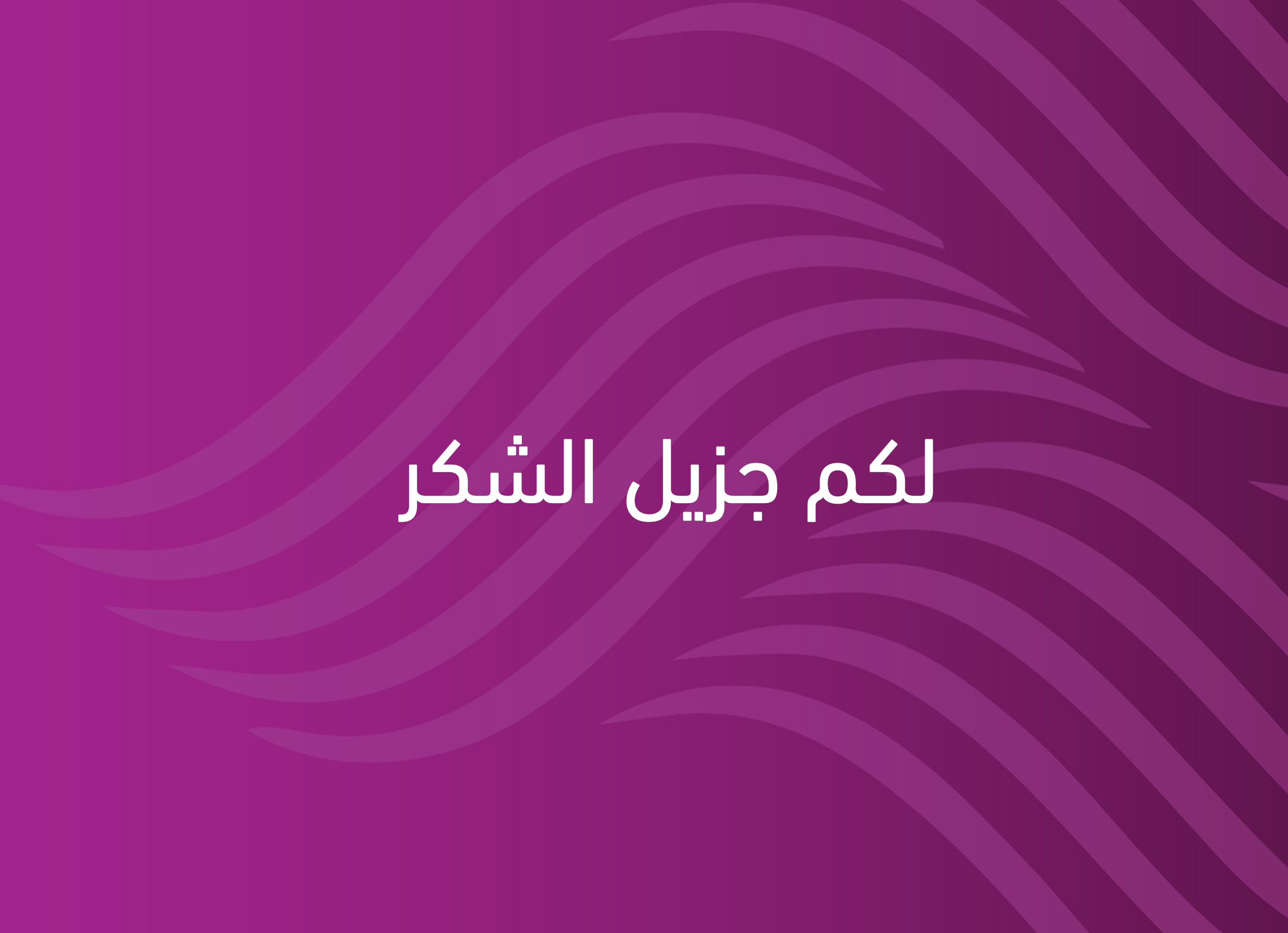 شكراً